Labor Market and Curricular Alignment
San Bernardino Valley College
Crafton Hills College
EDCT
Presentation to the Board of Trustees
March 13, 2014
Objectives
Present highlights from Environmental Scan and other data sources showing job projections
Show alignment of existing programs
Provide an overview of opportunities in response to emerging trends
Curriculum process
Origination Points for Curriculum
SBCCD offers:
Short-term, rapid response training
Credit programs
Some fee-based, non-credit, and contract education
Advantages
Variety of “delivery methods” to meet regional needs
Origination Points for Curriculum
Advisory Boards & Industry Partners
Water Technology, GIS, Police Science, MICN
Grants
Nanotech, GIS, Logistics, HSI-STEM, Entrepreneurship
Legislation
TMC Degrees
Educational Partners
Common Core Alignment
4-Year Feeder Programs
Continuous Improvement
Pre-collegiate Courses
Labor Market Data
Labor market data
2010-2035 Job Forecasts
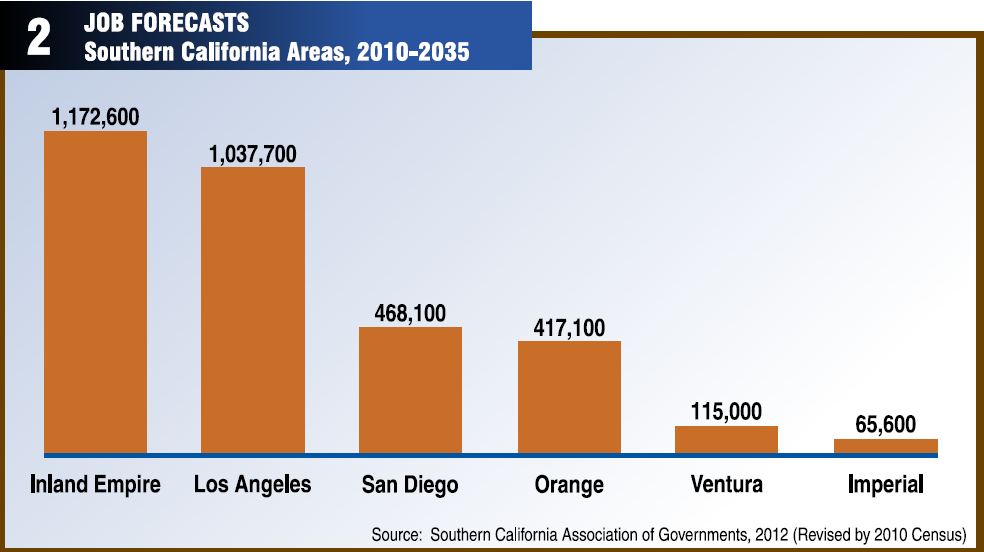 Source: IE Quarterly Economic Report. (2012). San Bernardino Associated Governments (SANBAG), 24(3), Retrieved October 18, 2012 from http://sanbag.ca.gov/news/publications/03-2012_QER.pdf
[Speaker Notes: The IE is expected to add more jobs (1,172,600) than other Southern California Areas.]
Highest Annual Number of Openings Occupations Requiring AA/AS or Less
Curriculum Implications
Training Implications
Highest Annual Number of Openings Occupational Areas Requiring Transfer (BA/BS)
Curriculum Implications
Employers
Top 10 employers in SB/Riverside Counties
Stater Bros. Holdings Inc (16.5k)
Prime Healthcare Svc Inc (15k) Chino Valley Medical Center
Loma Linda University Medical Center (7,k)
Ontario Intl Airport (6k)
Kaiser Permanente Medical Care (5k) Insurance
Restoration Technologies Inc (5k)
Jacuzzi Brands Corp (4.9k)
San Manuel Indian Bingo & Casino (3k)
Kaiser Permanente (3k) Medical Centers
ESRI (2.7k)
[Speaker Notes: Source: CM p. 89

Possible implications include:
 Develop strategic partnerships with employers to provide contract education or industry-specific programs (customer service, healthcare, logistics, GIS, etc.)
 Resource development and alternate funding sources]
Doing what matters for jobs and the economy (cccco)
Doing What Matters for Jobs and the Economy (CCCCO)
Priority Sectors:
Advanced Manufacturing
Health
Global Trade & Logistics

Emerging Sectors:
Advanced Transportation and Renewables
ICT/Digital Media

Other:
Small Business
Industry Sectors & Programs at CHC
Industry Sectors & Programs at CHC
Industry Sectors & Programs at SBVC
[Speaker Notes: * Administration of Justice refers to jobs in corrections, probation /parole, security , forensics, and  police/sheriff.]
Industry Sectors & Programs at EDCT
opportunities
Projects with Partners
Loma Linda University “Gateway College” Project
San Bernardino City Unified School District
Arrowhead Regional Medical School
California State University San Bernardino (HSI-STEM-Pass-Go) 
Cities of Redlands & San Bernardino Water Depts.
San Bernardino County  Sheriff’s Dept.
Inland Empire Media Group
CalTrans project - CSUSB, CalTrans, CDCR
County WIBs and State WIB (Youth Mnfc)
IE Manufacturers Council and Employment Training Panel
External Funding
Trend towards regionalization of pathways

Career Pathways Trust Grant
SB 1070
WIB – “Employment Zones”
AB 86
Community Education – Fee Based, Not for Credit
Sample Health Careers Pathway
Sample Logistics Careers Pathway
Next Steps
Identify pathways
“Scaffolding” of knowledge and skills
Stackable certificates and degrees
Gap analysis and solutions
Seek and secure outside funding
Strengthen partnerships